The feast of the Epiphany-
     The three Wise Men 
       - January 6th
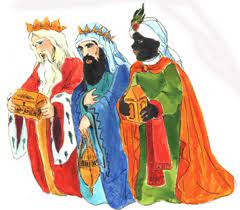 Most Poles associate January 6th with the feast of the Epiphany, commonly known as the  Wise Men . On this day, the faithful of the Catholic Church remember the journey of the three wise men who came to Bethlehem to worship Christ. Casper, Melchior and Balthazar brought gifts: gold, incense and myrrh.
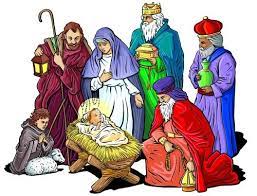 The people of Sulmierzyce celebrate the feast of the Three Kings very solemnly. It is a day off from work. Adults and children are very eager to participate in the procession of the Three Kings, which travels through the streets of our town every year.
In Sulmierzyce, the Epiphany is accompanied by colorful processions and nativity plays.
The three Kings are often described:
Gaspar (or Caspar), who has brown hair and a brown beard and wears a green cloak and a gold crown with green jewels on it. He is the King of Sheba. 
Melchior, who has long white hair and a white beard and wears a gold cloak. He is the King of Arabia. 
Balthazar, who has black skin and a black beard and wears a purple cloak. He is the King of Tarsus/Macedonia and Egypt..
Caspar, Melchior or, Balthazar brought gifts: gold, incense and myrrh.
The gifts seem quite strange to give to a baby, but Christians believe that they had the following meanings:Gold: is associated with Kings and Christians believe that Jesus is the King of Kings.Incense: is sometimes used in worship in Churches and showed that people would worship Jesus.Myrrh: is a perfume that is put on dead bodies to make them smell nice; Christian believe that it showed that Jesus would suffer and die.
On this day there is a concert of Christmas carols and Christmas songs performed by our choir "Cecylia”"
The celebration of Polish Christmas includes also nativity plays called "Jasełka" Every year we can watch nativity play prepared by students of our school.